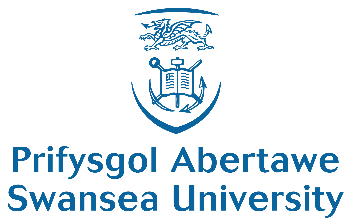 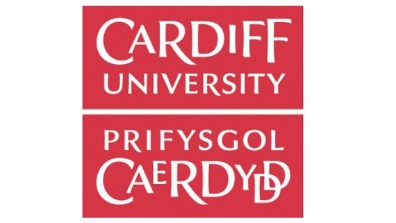 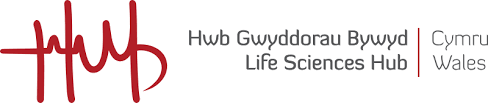 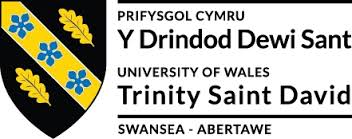 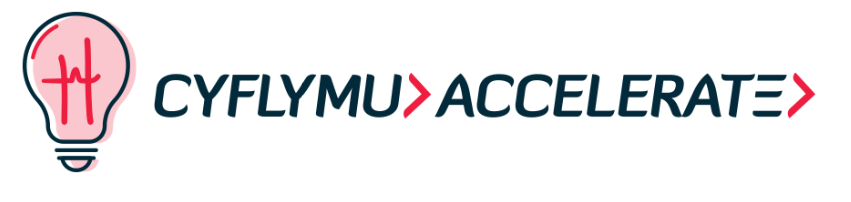 Gareth Davies
Life Sciences Hub Wales
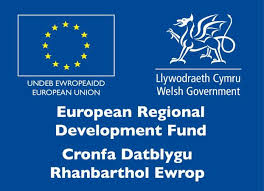 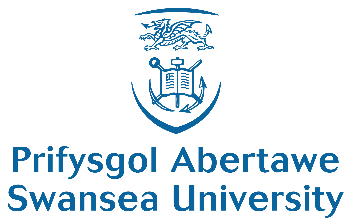 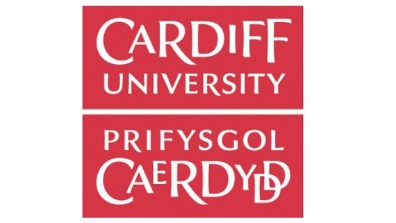 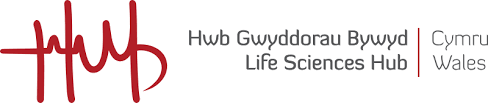 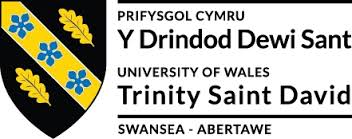 Purpose
Building upon the integrated capabilities of the Life Sciences Hub Wales, Cardiff University, Swansea University and the University of Wales Trinity Saint David, ACCELERATE will orchestrate and develop a sustainable pipeline of innovation across the (Life Sciences & Health) sector.
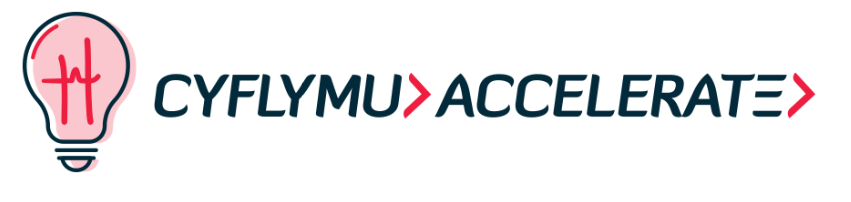 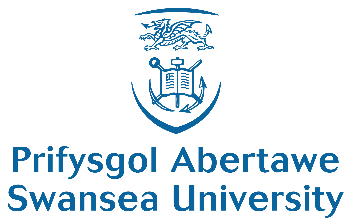 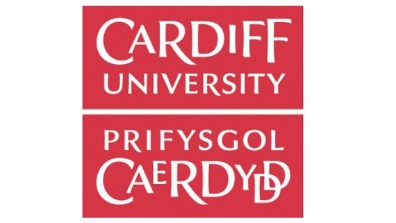 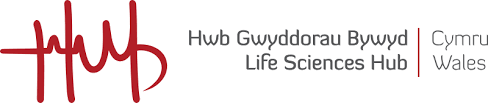 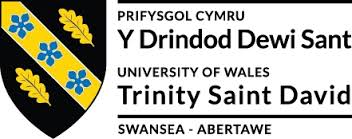 A Co-Production Partnership
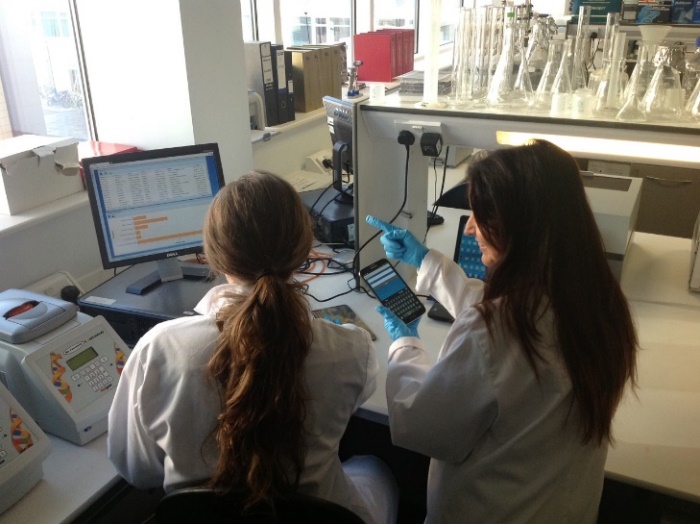 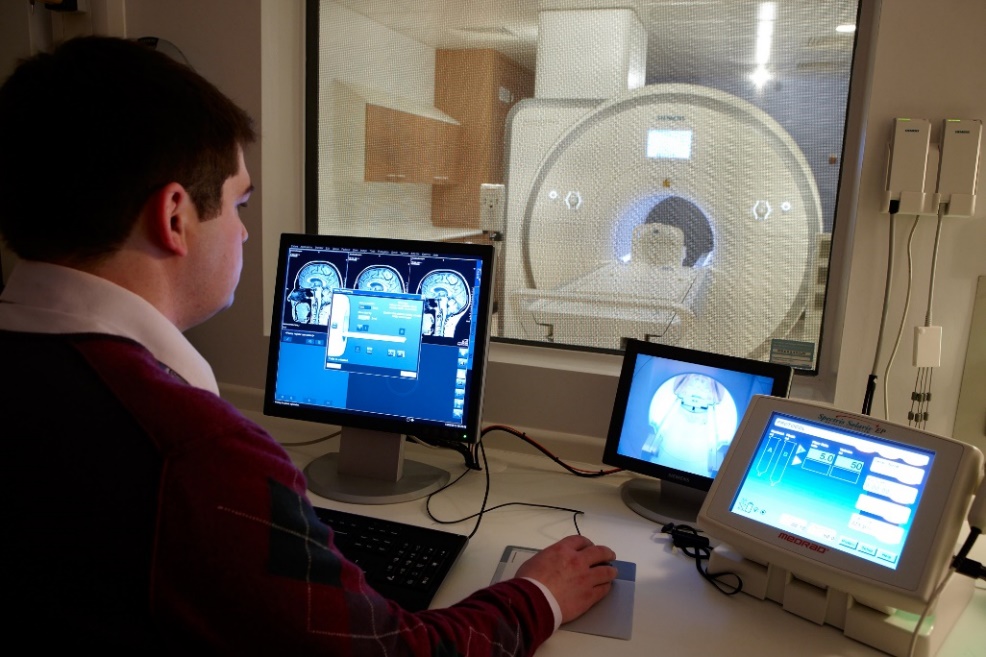 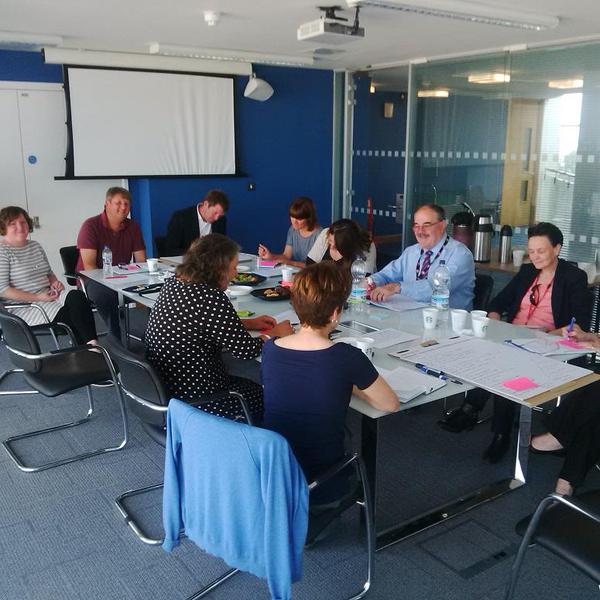 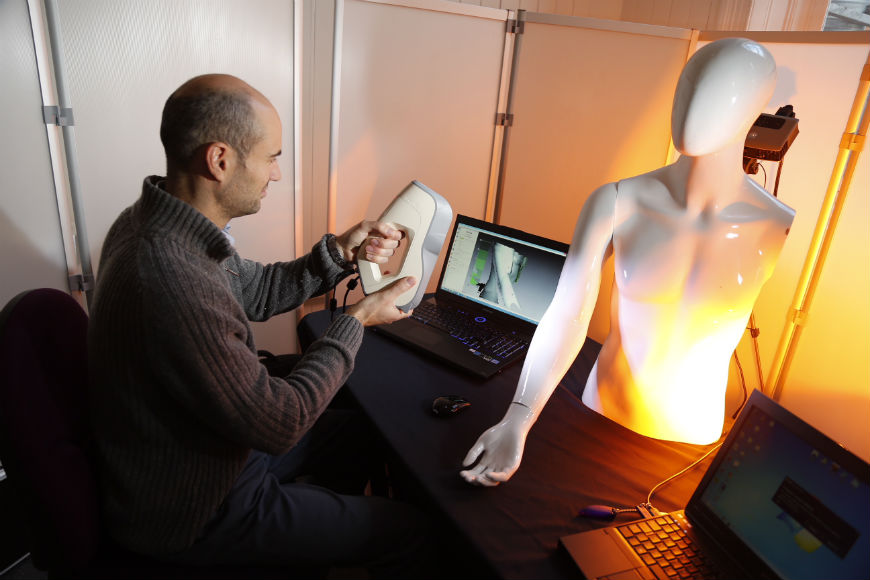 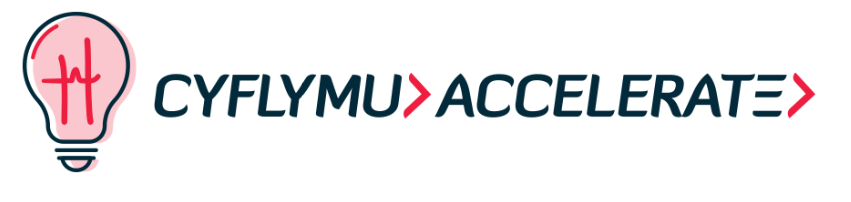 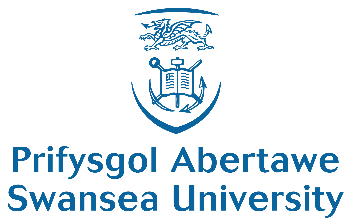 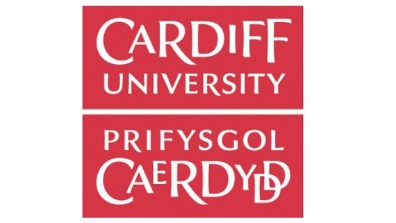 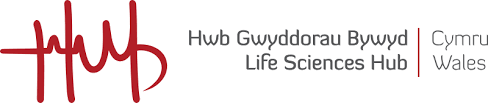 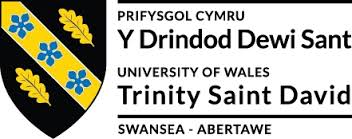 A Co-Production Process
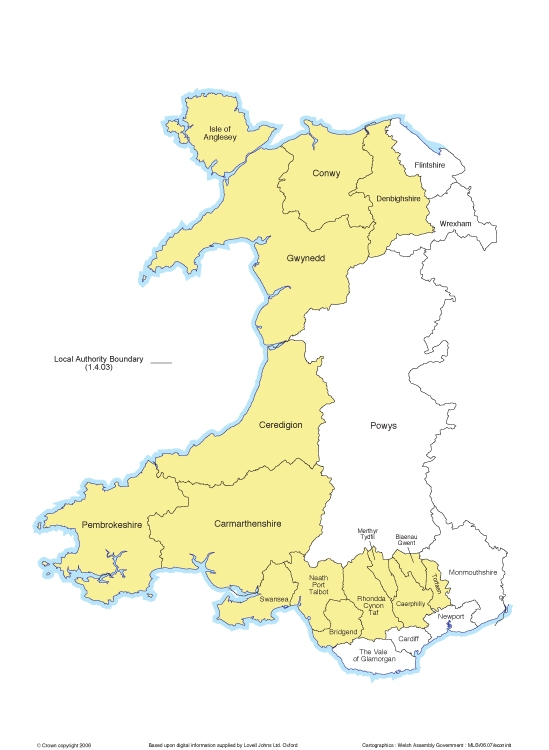 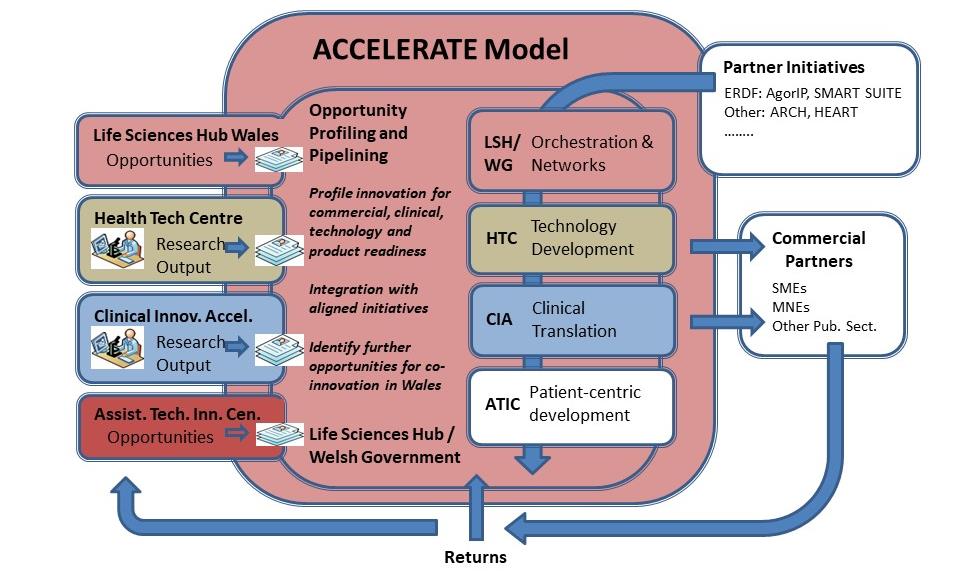 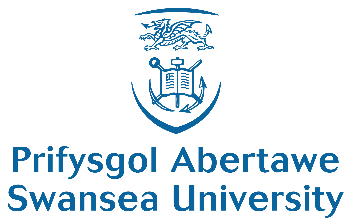 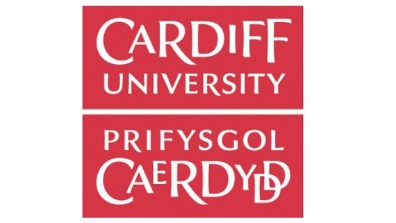 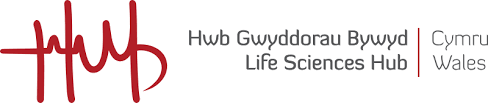 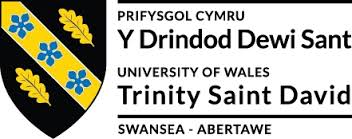 ACCELERATE: An Invitation and Request
Engage in the mobilisation (detailed development)
Think of Accelerate as only part of a wider system
Co-produce with Accelerate support Health and Life Sciences Innovation
Starting with;
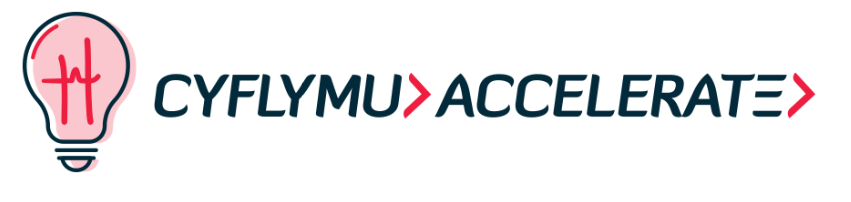 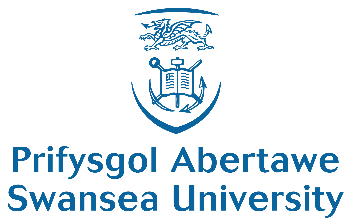 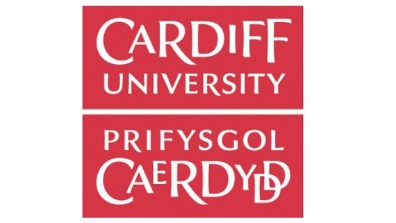 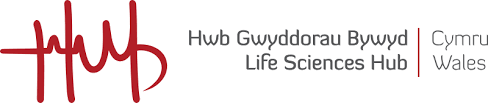 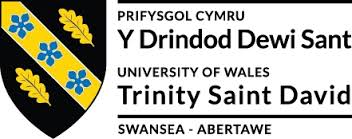 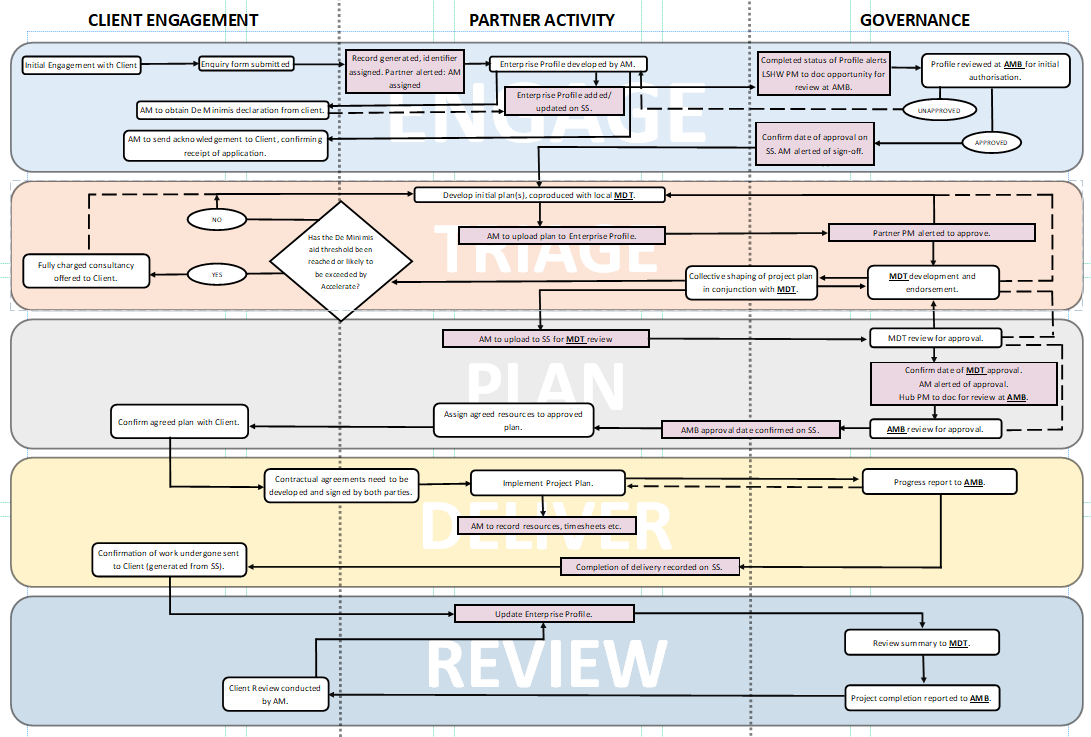 Thank You / Diolch
Web: lshubwales.com/accelerate

Email: Accelerate@lshubwales.com

Twitter: @lshubwales
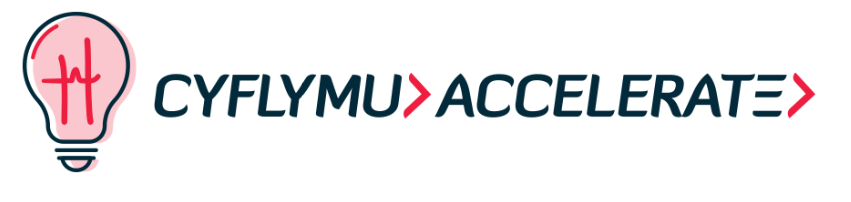 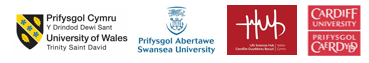 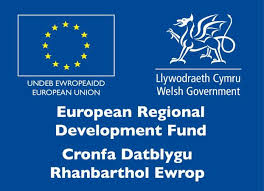